Enhanced Image Quality and Features of the
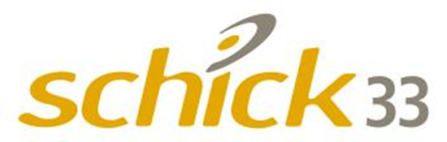 *This PowerPoint contains audio; please be sure your volume is on.
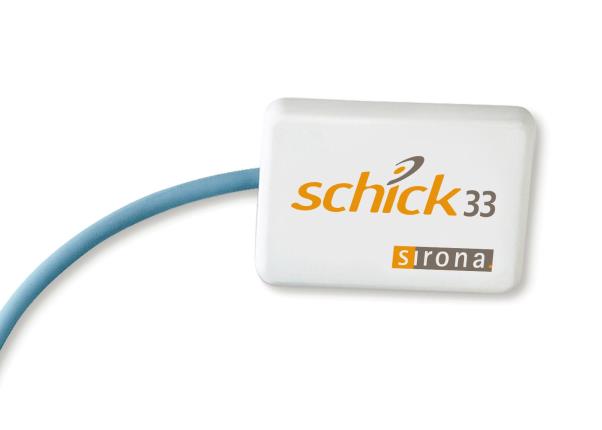 Agenda
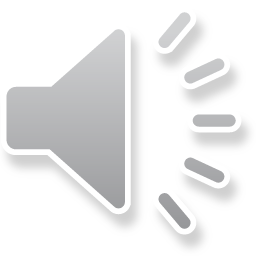 Image Customization	

Exposure Settings for X-Ray Unit

Field Replaceable Cable Technology
1. Image Customization
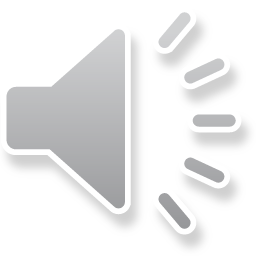 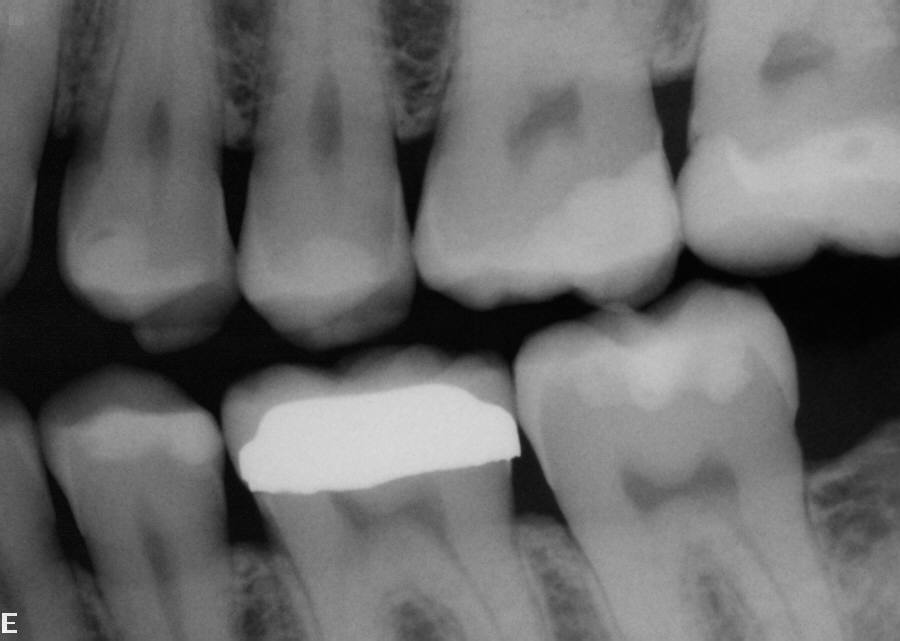 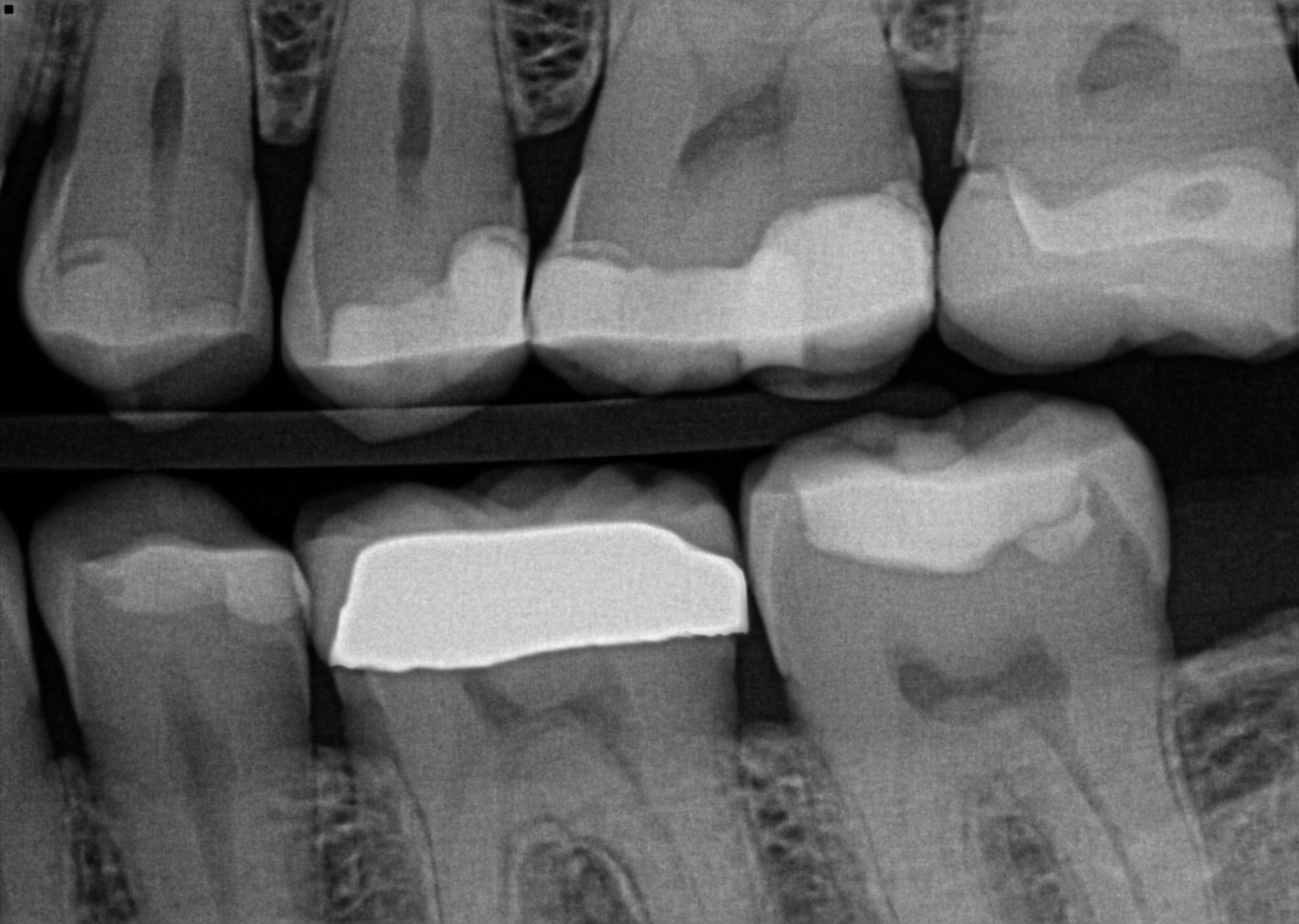 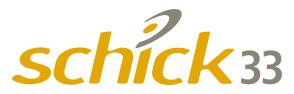 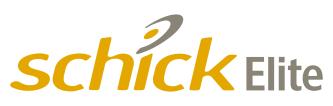 CDR
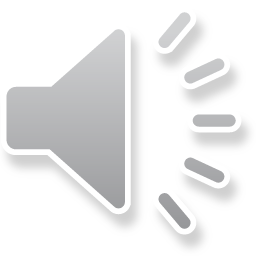 1. Image Customization
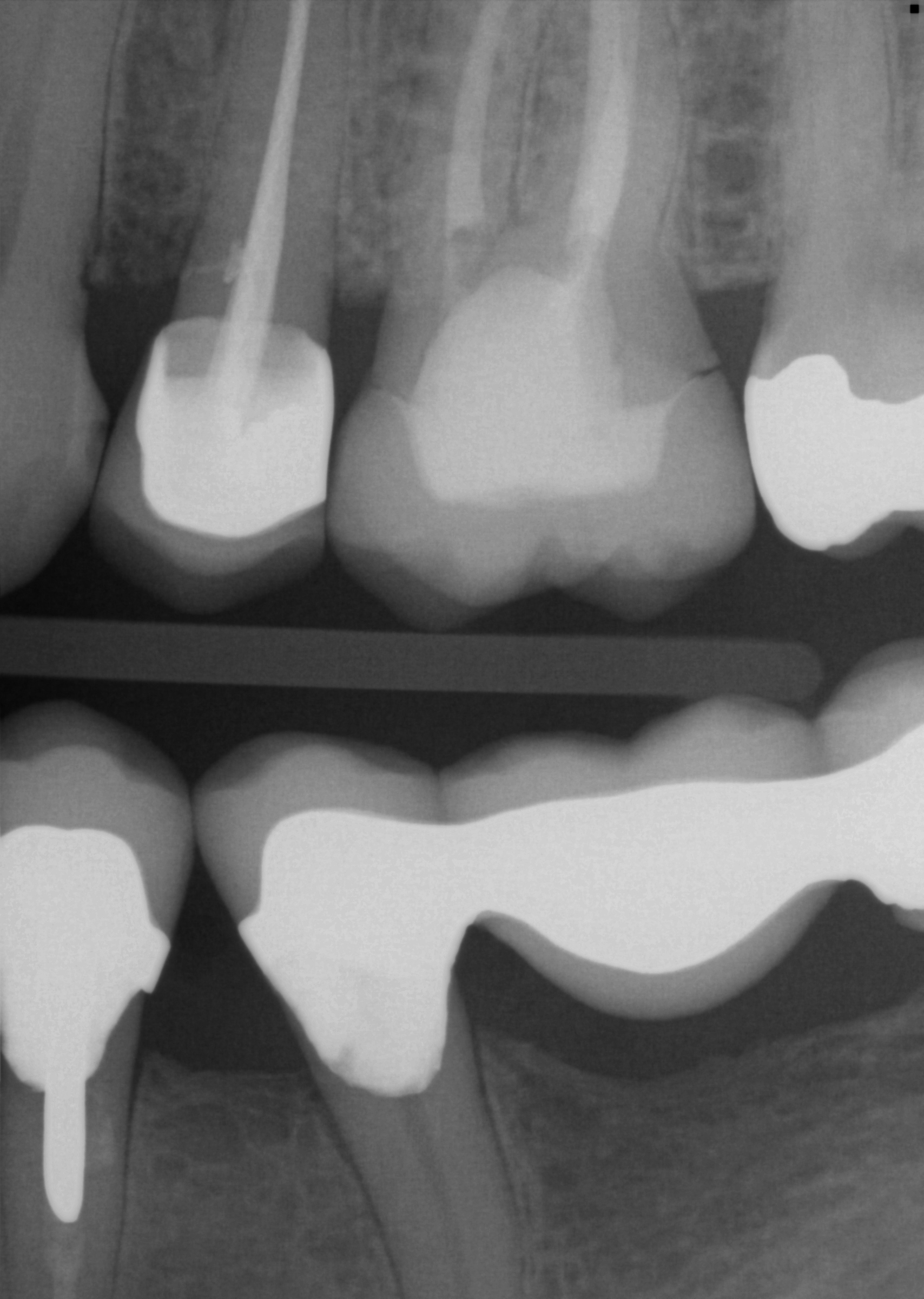 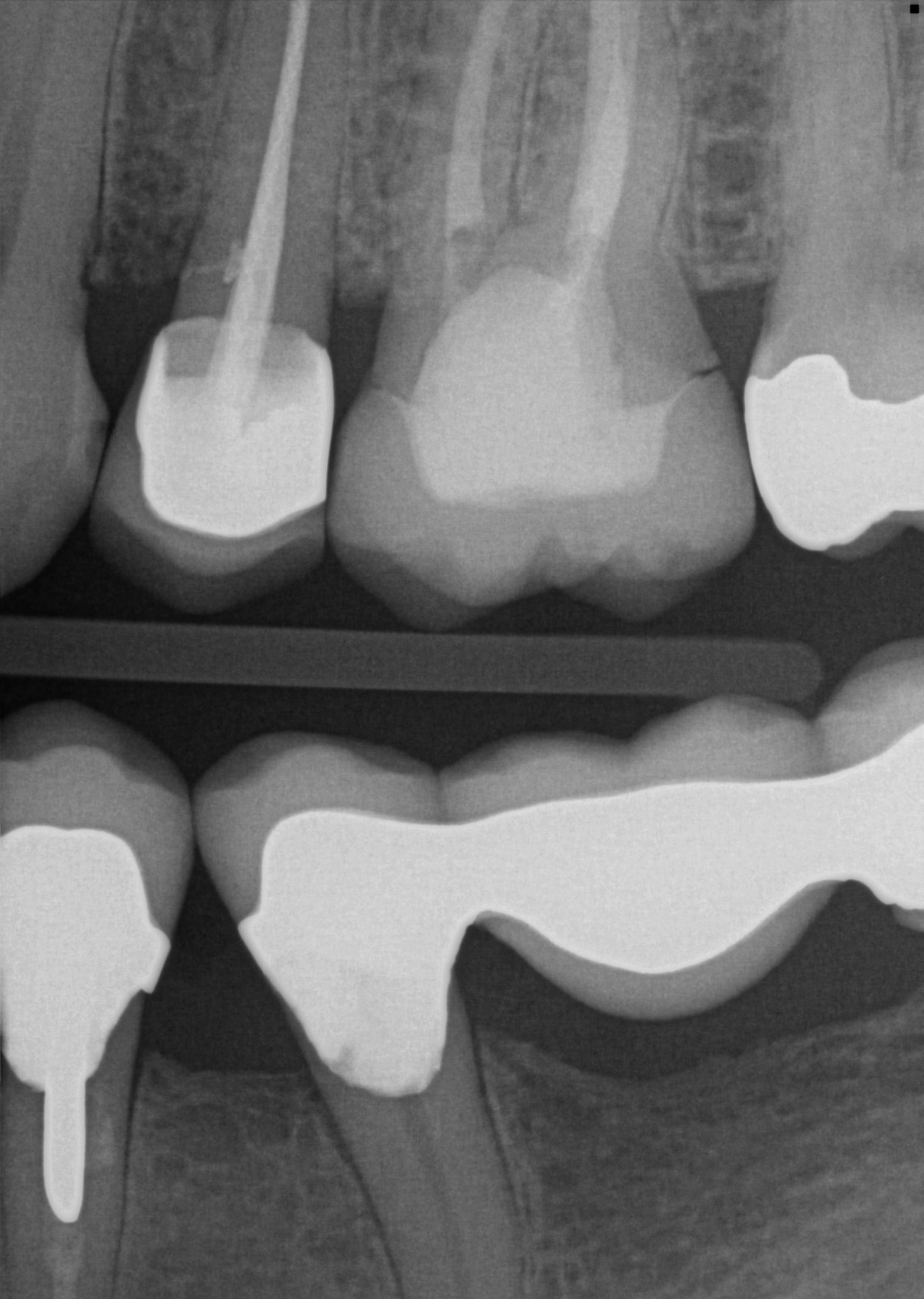 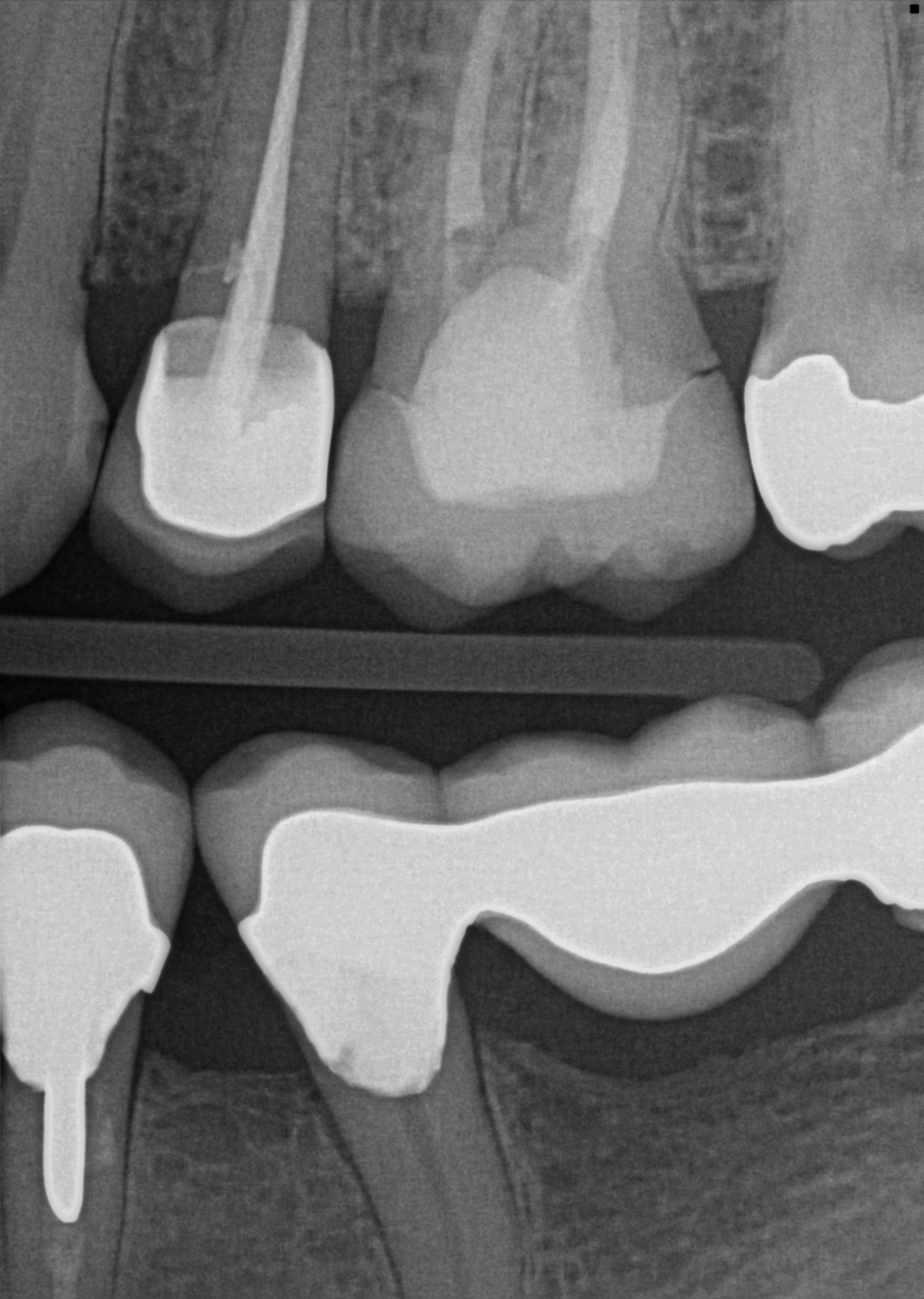 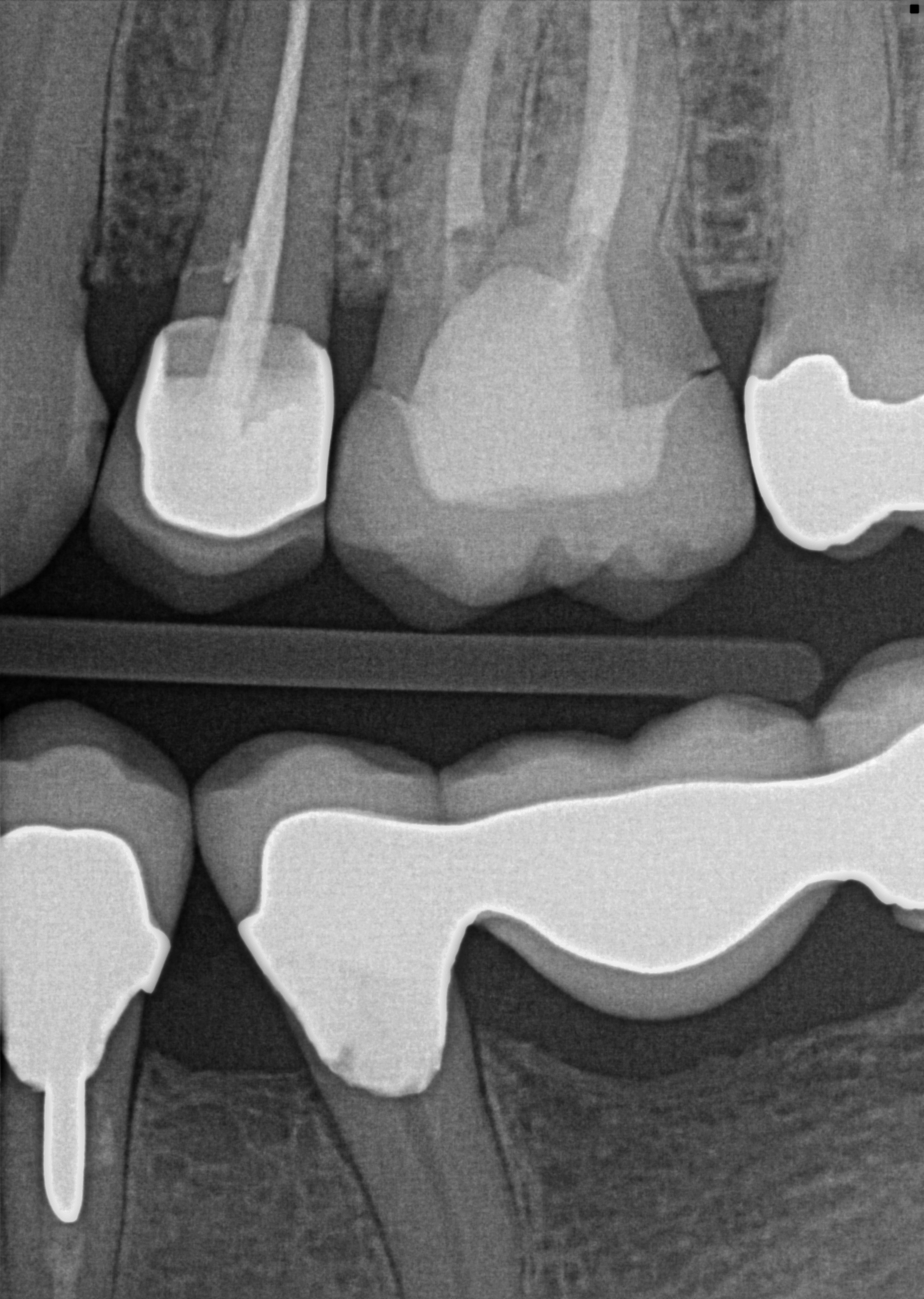 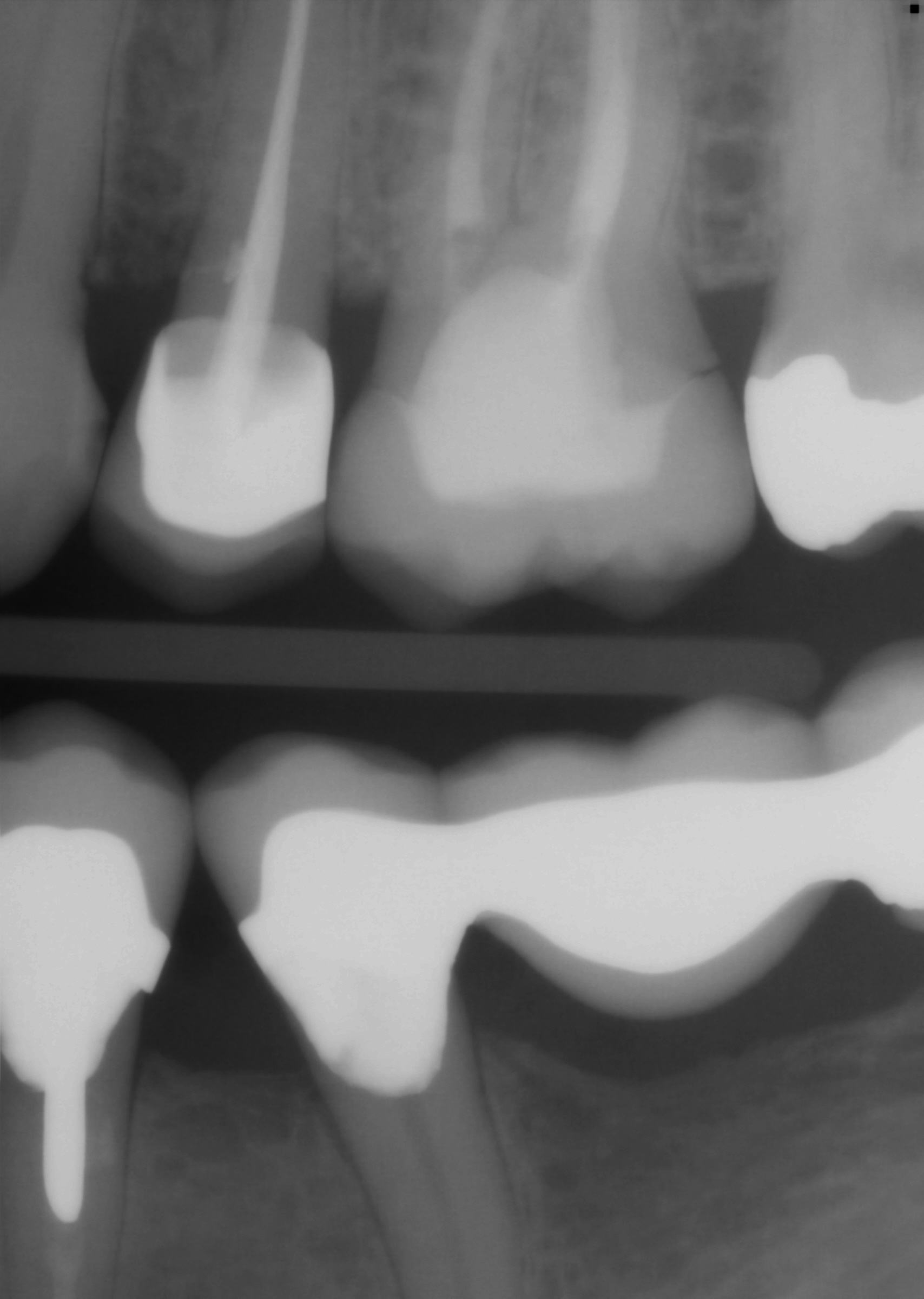 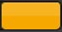 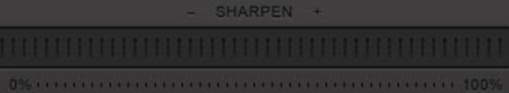 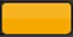 Dynamic Imaging feature allows for the customization of the image to the desired resolution.
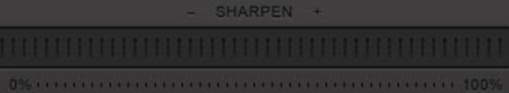 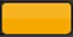 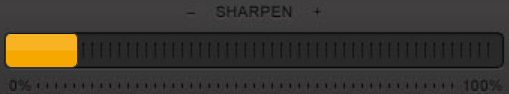 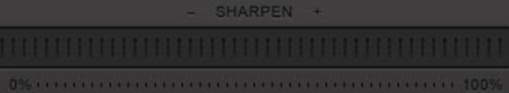 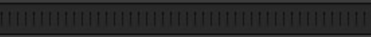 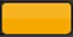 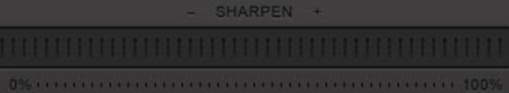 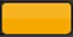 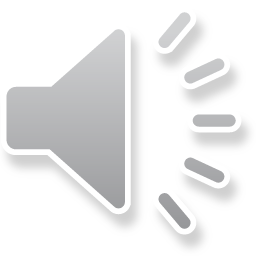 1. Image Customization
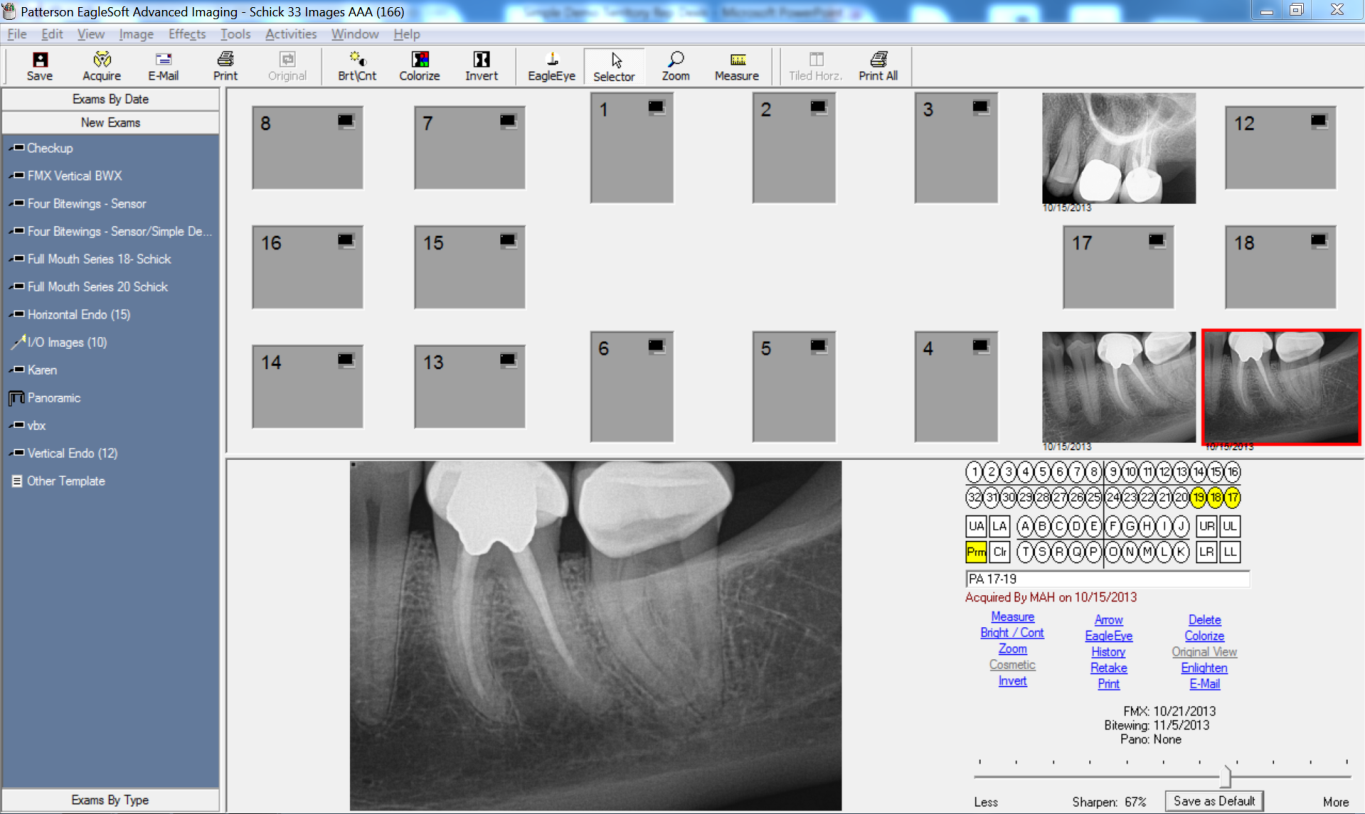 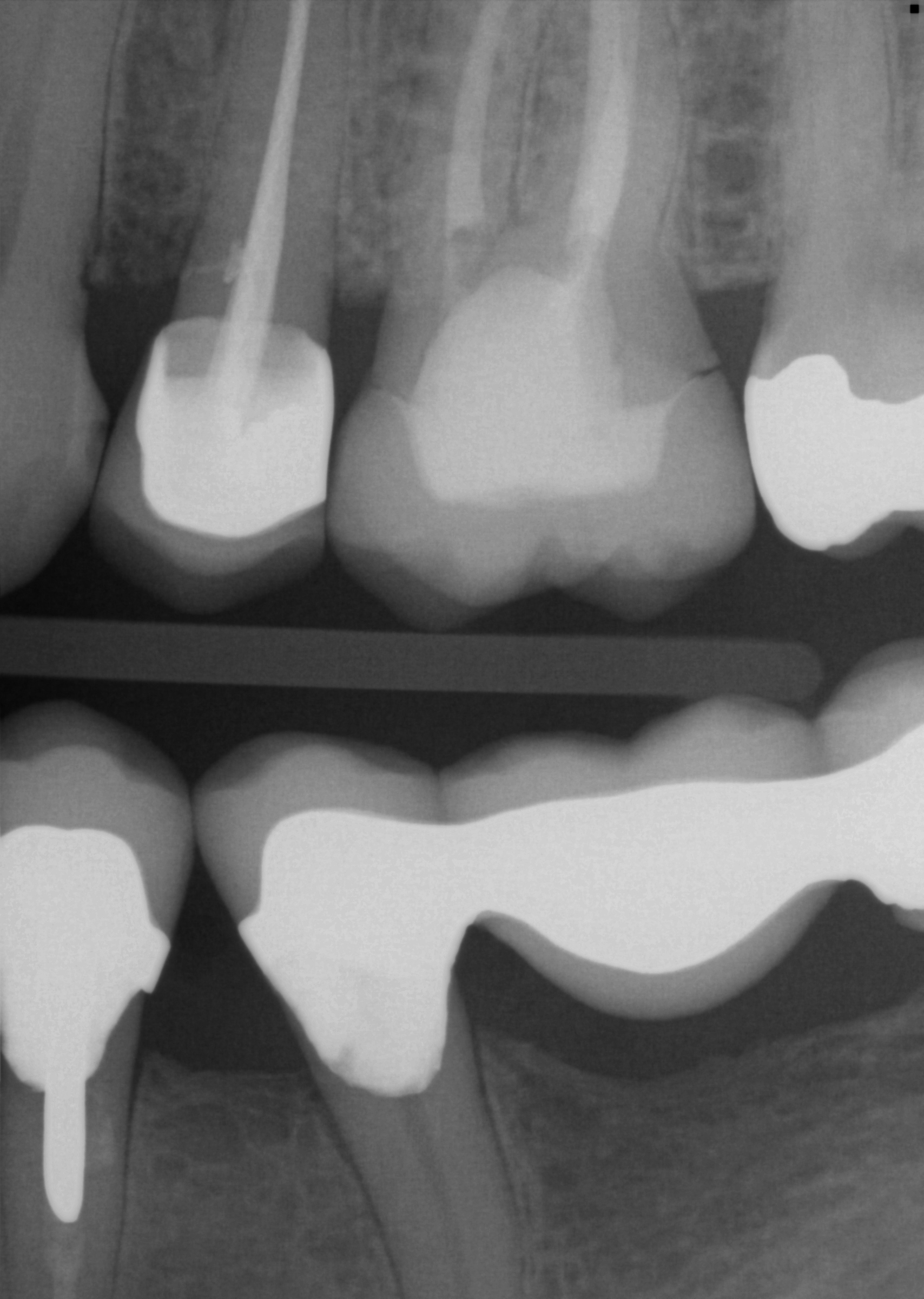 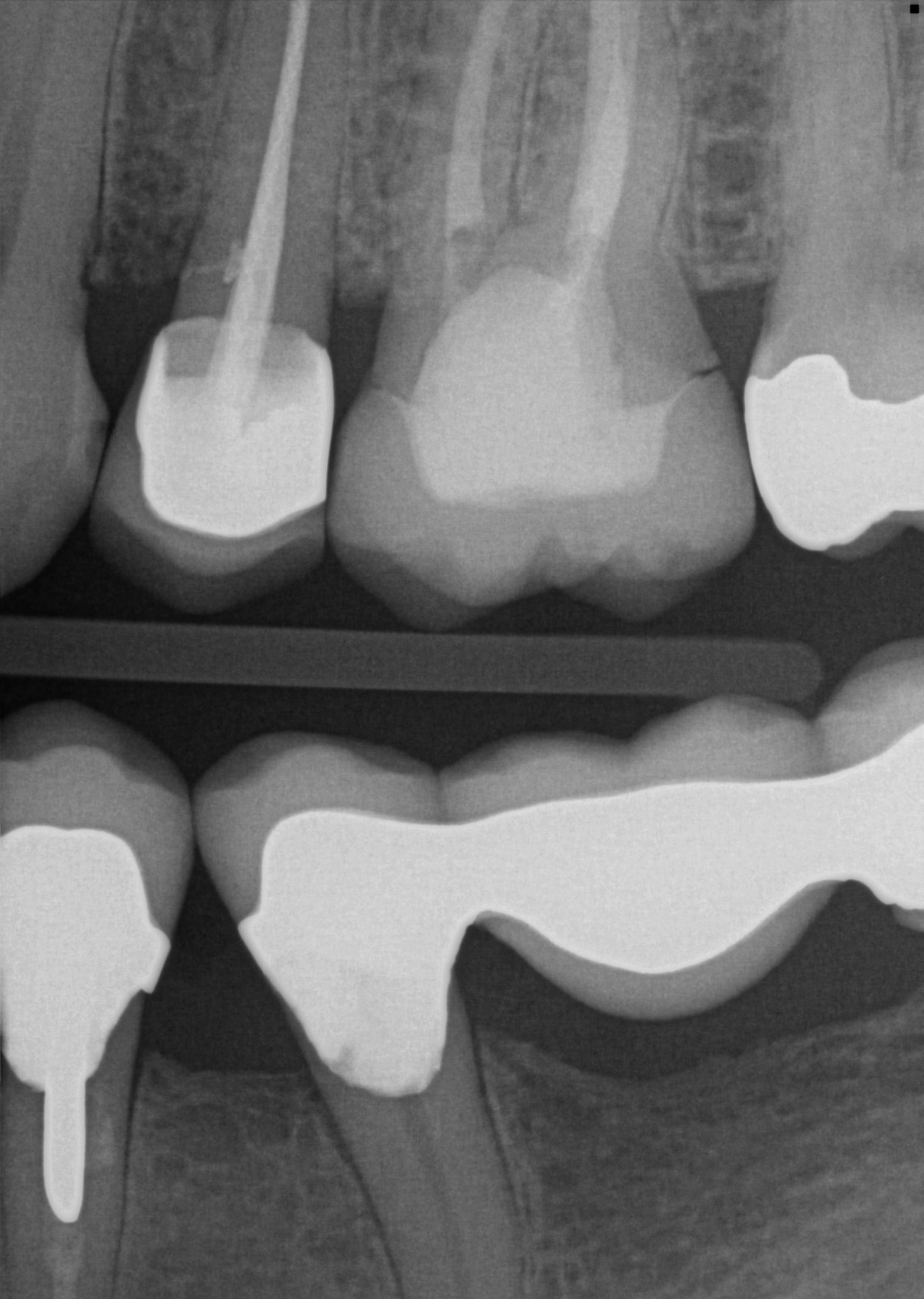 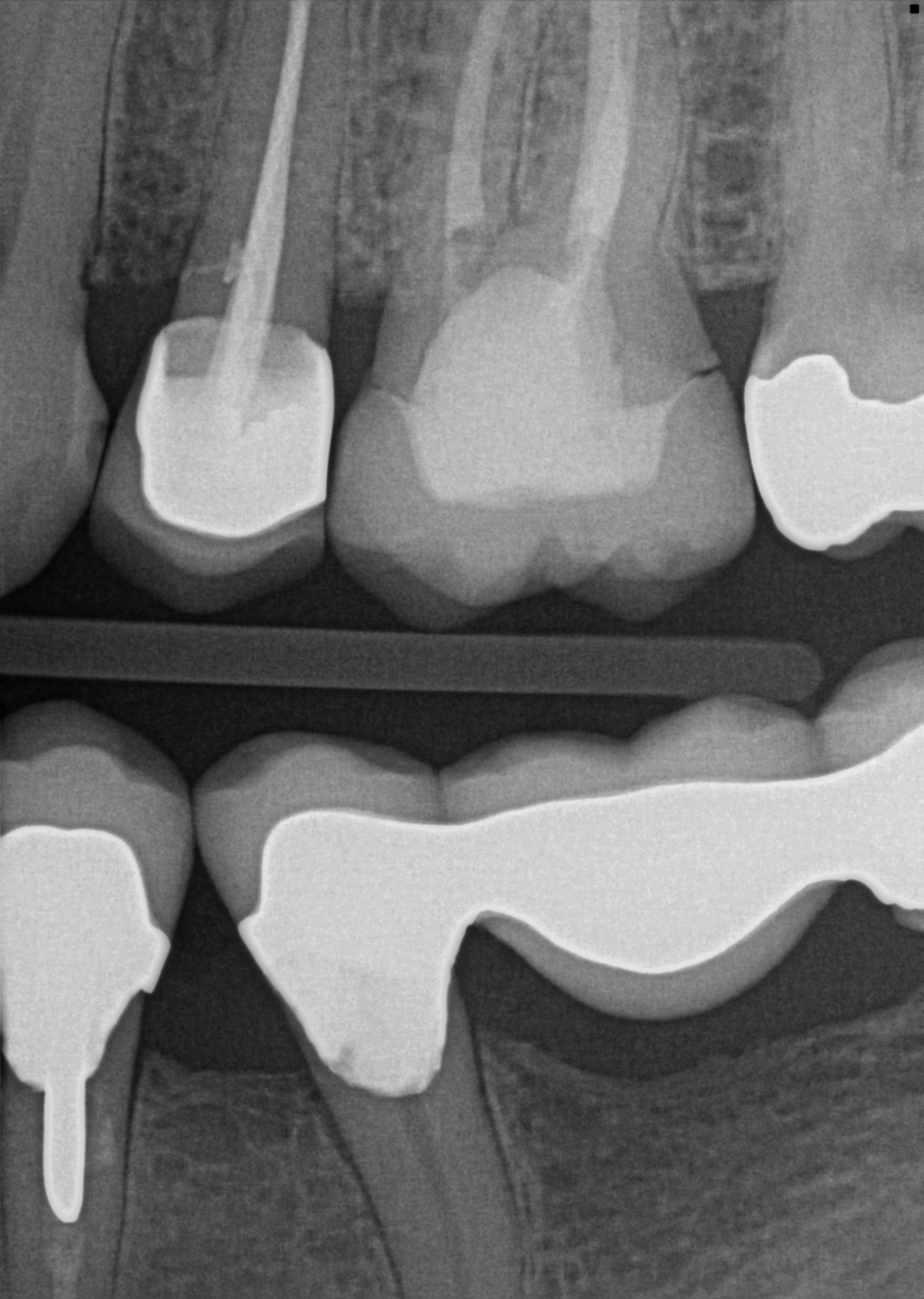 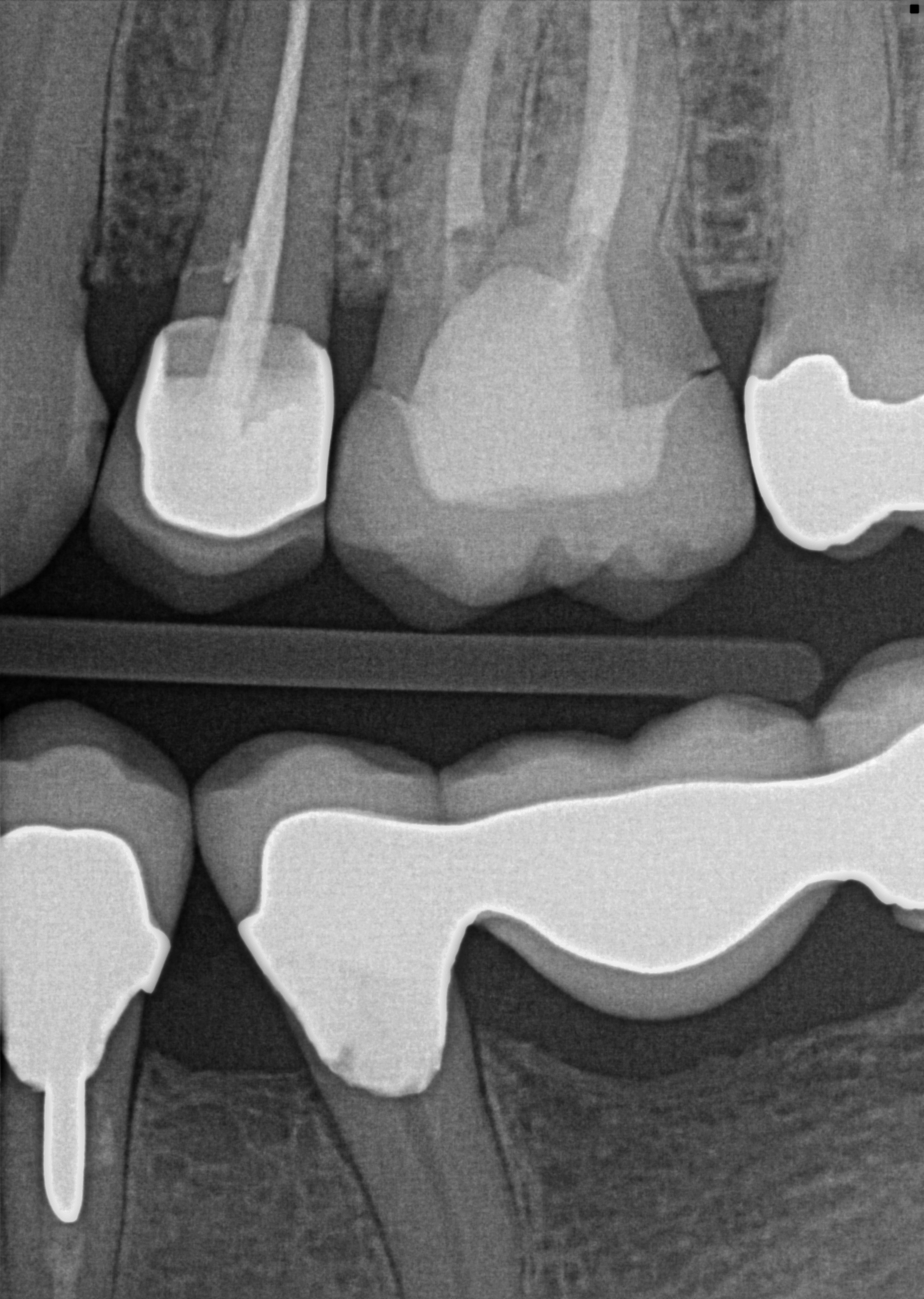 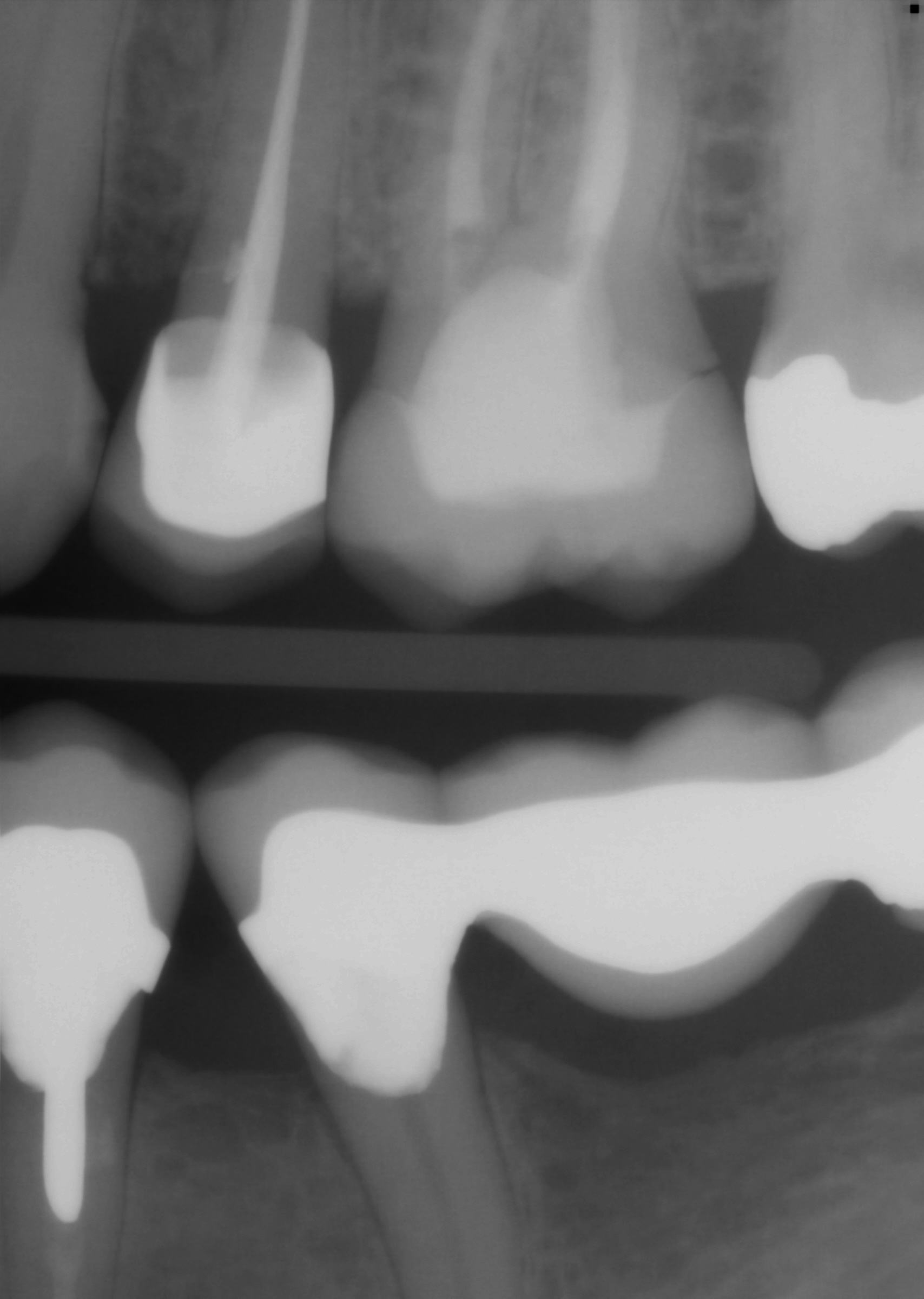 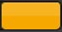 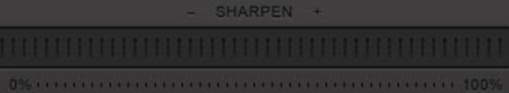 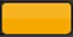 Dynamic Imaging feature allows for the customization of the image to the desired resolution.
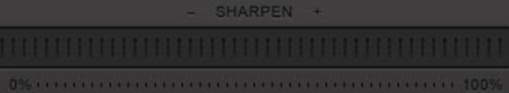 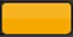 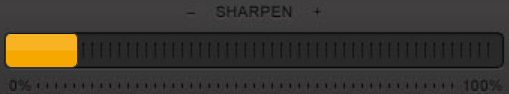 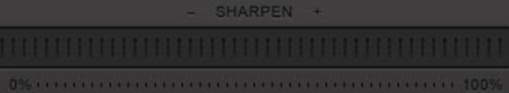 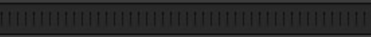 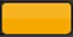 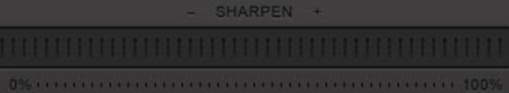 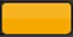 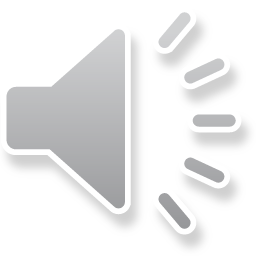 1. Image Customization
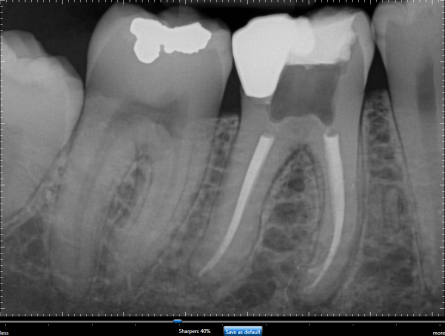 General Dentistry
Endodontic
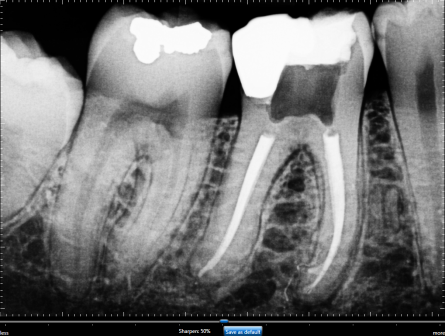 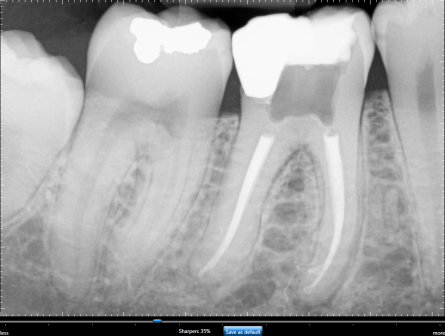 Periodontic
Restorative
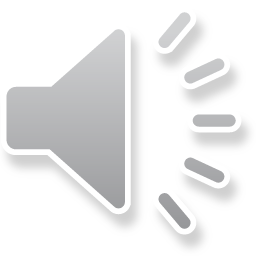 1. Image Customization
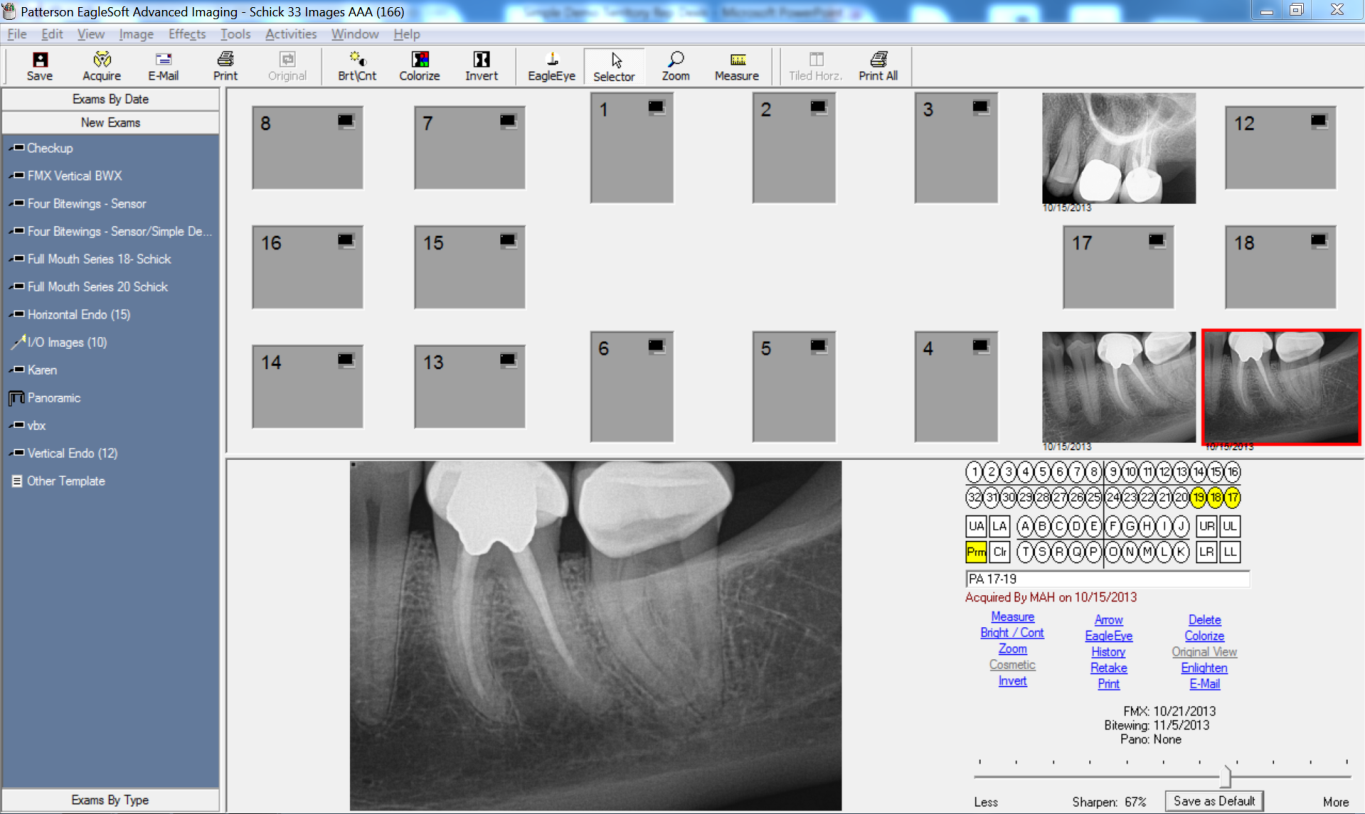 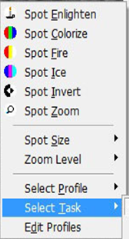 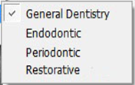 2.  Exposure Settings for X-Ray Unit
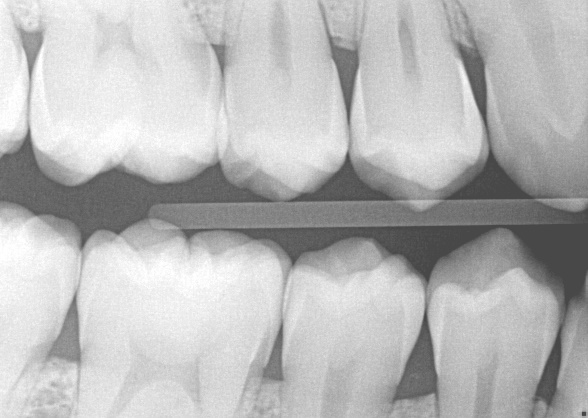 Under-Exposed
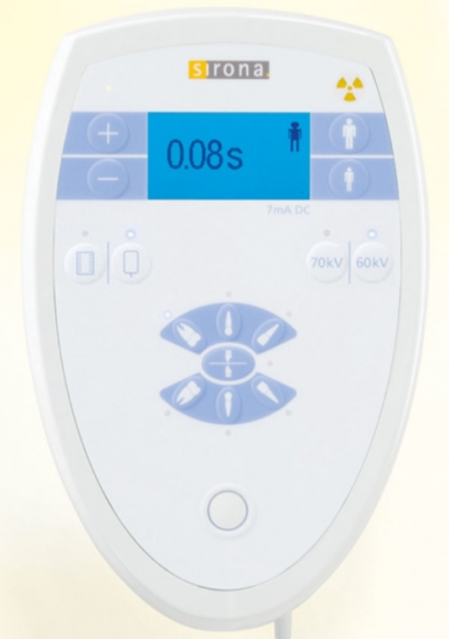 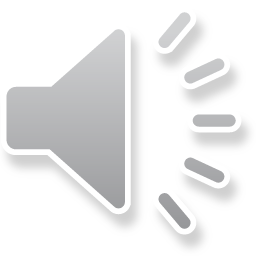 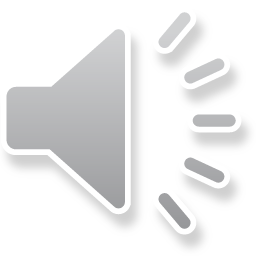 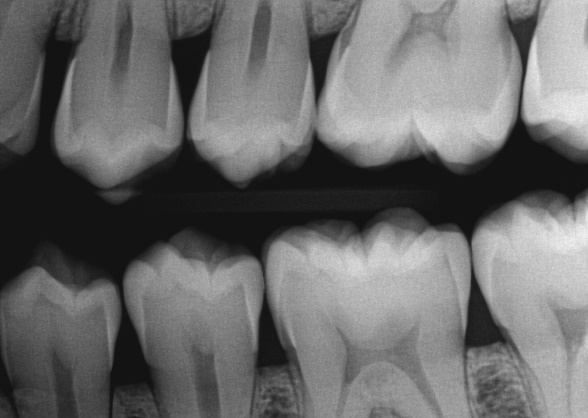 Correct Exposure
0.08s
0.10s
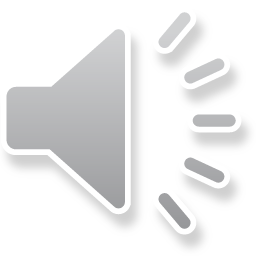 0.06s
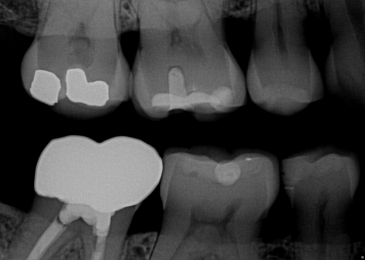 Over-Exposed
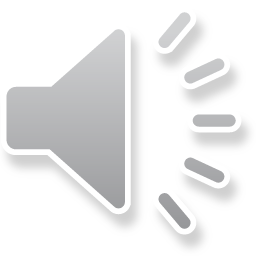 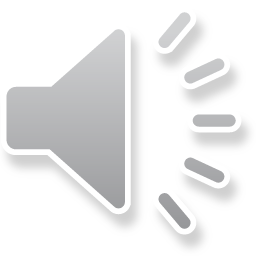 2.  Exposure Settings for X-Ray Unit
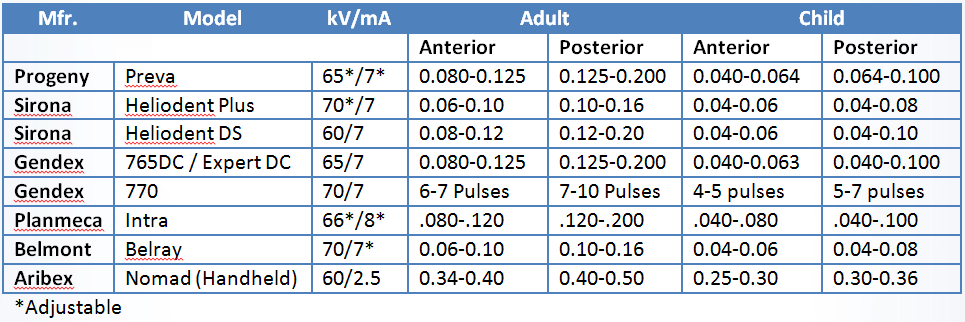 http://www.youtube.com/watch?v=EppZLei7OVk&list=UUv3afAz_wVQpzs-fwlAobiw&index=19
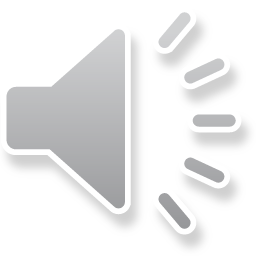 3. Field Replaceable Cable Technology
Each Schick 33 sensor comes with an extra sensor cable that can be replaced in the office if damage occurs to a cable.

Simple process and it takes less than 5 minutes.

Remember where you place the extra sensor cable.

Please click link below for access to sensor care video tutorial
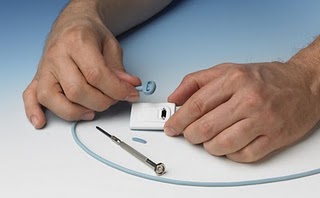 https://www.youtube.com/watch?v=PinZo3ZdDGc&t=78s
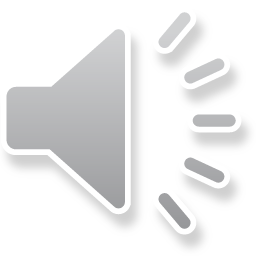 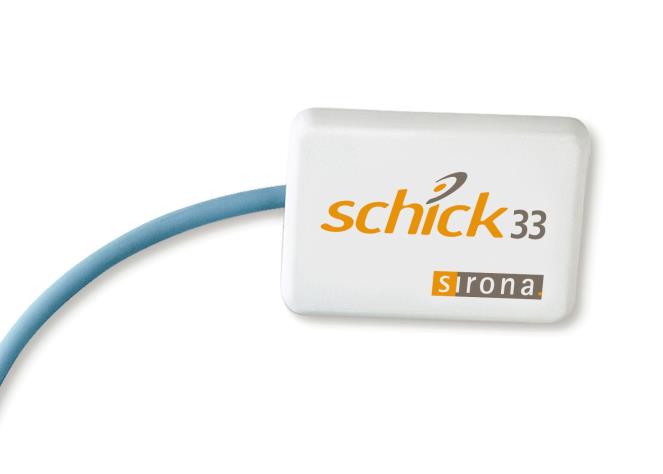 http://www.youtube.com/playlist?list=UUv3afAz_wVQpzs-fwlAobiw
Please call the Patterson Technology Center with any 
questions at (800) 475-5036 or contact your local Patterson branch.
Thank You